Вирусы – возбудители  болезней ротовой полости: герпетического стоматита, везикулярного стоматита, ящура
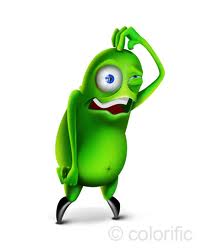 Вирусы простого герпеса, открыты У.Грюнтером в 1912 г.
Семейство - Herpesviridae
Подсемейство - Alphaherpesviridae
Род  - Simplexvirus 
Типы - ВПГ-1, ВПГ-2
Характерные свойства:
Высокая скорость размножения
Размножение в ядрах эпителиальных  клеток и фибробластов
Цитолитическое действие на пораженную клетку
Вызывает латентную персистирующую инфекцию в нейронах.
Морфология  ВПГДиаметр – 150-200нм
160 капсомеров
Фрагменты ДНК
   S-короткий, L-длинный
Тегумент
Гликопротены 11 типов
Репликация  ВПГ
Устойчивость во внешней среде
Чувствителен к солнечным и УФ-лучам, жирорастворителям, детергентам
Несколько часов сохраняется на предметах обихода: дверных ручках, монетах, водопроводных кранах, металлических инструментах
Сохраняет активность на влажной вате и марле до высыхания (около 6 часов)
При температуре холодильника сохраняется до 1 месяца
Эпидемиология
Источник инфекции: больной или вирусоноситель
Пути передачи:
 часто: контактный, в том числе при       стоматологических манипуляциях
 редко:         воздушно-капельный,
                       трансфузионный, 
                       при трансплантации,
             через плаценту или при       рождении ребенка
Органы и ткани, поражаемые герпесвирусами
Кожа – везикулярные поражения, экзема
Слизистые оболочки полости рта, глотки – стоматит, гингивостоматит, фарингит
Язык - глоссит
Глаза – кератит
ЦНС – энцефалит, менингоэнцефалит
Печень – гепатит
Кишечник – энтерит
Патогенез
Входные ворота вируса (эпителий)

Окончания чувствительных нейронов

Тело нейрона в чувствительных ганглиях

Латентная персистирующая инфекция в нейронах (поражены около 1% нейронов); вирус в нейронах существует в виде циркулярных эписом – 20 копий в одном нейроне
Клинические формы
Основными клиническими формами герпетической инфекции в полости рта являются: 
острый герпетический стоматит (ОГС)
хронический рецидивирующий герпетический стоматит (ХРГС)
хронический рецидивирующий герпес губ
Клиника ОГС
Клиническая картина ОГС характеризуется следующими симптомами: 
гиперемия и отек слизистой оболочки полости рта (СОПР)
гингивит
на фоне гиперемии на СОПР появляются одиночные или сгруппированные элементы поражения: бляшки, пузырьки, затем эрозии. Количество элементов бывает от единичных до 100 в зависимости от клинической формы ОГС (легкой, среднетяжелой или тяжелой)
Очень часто отмечается покраснение краевой части десны вокруг зубов, включая десневые сосочки, что напоминает клинику острого гингивита
Пузырьки на губах, вызванные Нerpes simplex type 1 virus
Герпетический стоматит у ребенка
Рецидивирующий герпетический стоматит
Рецидивирующий герпес развивается у 30-50% инфицированных ВПГ лиц и связан с реактивацией вируса, сохранившегося в ганглиях. 
Факторы, способствующие рецидиву инфекции: 
переохлаждение
травма (стоматологические манипуляции)
физический или психоэмоциональный стресс
сопутствующие заболевания
прием алкоголя
другие, снижающие иммунитет факторы
Иммунитет
Клеточный: Т-киллеры, ГЗТ

Гуморальный: вирус-нейтрализующие  АТ (подавляют межклеточное распространение вируса, но не препятствуют персистенции его в нейронах и возникновению рецидивов)
Микробиологическая диагностика
Вирусоскопический метод – выявление в окрашенных мазках из везикул гигантских многоядерных клеток (синцитий) с внутриядерными эозинофильными включениями Каудри

Вирусологический метод – заражение клеточных культур, куриного эмбриона или мышат-сосунков

Серодиагностика – выявление нарастания титра АТ в парных сыворотках методами РСК, РИФ, ИФА и РН

Генетический метод – постановка ПЦР
Специфическая профилактика и терапия
Инактивированная культуральная герпетическая вакцина вводится в период ремиссии – подавляет межклеточное распространение вируса, но не элиминирует вирус из нейронов

Лечение – препаратами ИФН и противовирусными химиотерапевтическими препаратами: ацикловир, зовиракс и др.
Везикулярный стоматит – острое поражение слизистой оболочка полости рта, десен и глотки, проявляется везикулярными высыпаниями. Заболевания полдиэтиологичное, вызывается разными вирусами
Вирус везикулярного стоматита
Семейство - Rhabdoviridae
Род  - Vesiculovirus
Тип - Вирус везикулярного стоматита (4 серотипа)
Единственный арбовирус этого семейства, так как передается комарами (от англ.: arthropod born - передается членистоногими)
Морфология рабдовируса
Суперкапсид

Гликопротеиновые шипы
с
Матрикс

Нуклеопротеин,
связанный с РНК
Вирус везикулярного стоматита
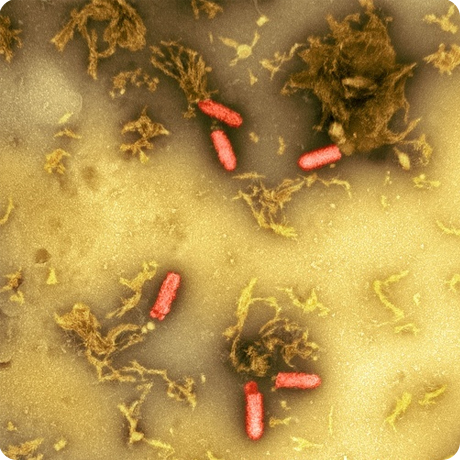 Эпидемиология
Источник инфекции – животные

Путь передачи – трансмиссивный, переносчики – различные комары, в организме которых вирус размножается
Лабораторная диагностика
Метод – вирусологический: заражение культур клеток или куриных эмбрионов отделяемым везикул
Специфическая профилактика 
 не разработана
Простые вирусы семейства Picornaviridae
Род Enterovirus: включает вирусы полиомиелита 
   (3 серотипа), Коксаки А (24 серотипа) и Коксаки В 
   (5 серотипов), ЕСНО (34 серотипа), другие энтеровирусы (серотипы 68-71), 
    вызывают различные заболевания.

Род Aphtovirus: включает 7 серотипов, 60 сероваров, вызывает ящур.
Морфология пикорнавирусов
рн
Вирусы Коксаки
В 1948 г. выделили Г.Долдорф и Г.Сиклз из кишечника детей с полиомиелитоподобными заболеваниями в госпитале г. Коксаки (США)

Вирусы Коксаки А (24 серовара) вызывают энтеровирусный везикулярный стоматит (синдром "рука-нога-рот»), а также     герпетиформную ангину (герпангину)
ECHO (enteric cytopathogenic human orphans)
Выделены в 1951-53 гг. Дж. Мельником и др. из фекалий людей
Вирусы ЕСНО (известно 34 серовара) и энтеровирус 71  могут вызывать везикулярный стоматит
ЭПИДЕМИОЛОГИЯ энтеровирусных  стоматитов
Источник инфекции: человек, больной или носитель

Механизмы передачи: фекально-оральный,   
                                          респираторный

Пути передачи: водный, алиментарный,
                              контактно-бытовой
Резистентность
Устойчивы в широком диапазоне рН (от 2,5 до 11), длительно (месяцами) сохраняются в воде, пищевых продуктах, предметах обихода
Мало чувствительны к к эфиру, другим жирорастворителям, спиртам, фенолам, ПАВ

Чувствительны к высушиванию, кипячению, действию УФ-лучей, формалина, окислителей,
Клиника
Папулы 1-2 мм на фоне общей гиперемии


Везикулярные высыпания (пузырьки)
Лихорадка (до 39-40 оС), дисфагия, анорексия
Вирусная пузырчатка полости рта и конечностей, или везикулярный стоматит
Вирусная пузырчатка полости рта и конечностей, или везикулярный стоматит – синдром «рука-нога-рот»
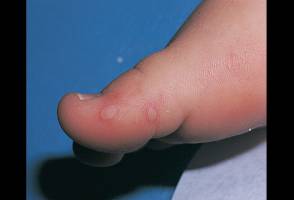 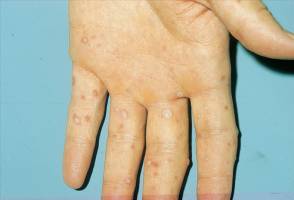 Иммунитет
Постинфекционный типоспецифический, длительность колеблется в разных пределах
Вирус ящура
Род Aphtovirus, включает 7 серотипов и 60 сероваров
Открыт Ф. Леффлером и П. Фрошем в 1898 (второе открытия вируса после открытия вируса табачной мозаики Д. Ивановским в 1982 г.)
Афтовирусы вызывают ящур – зоонозную инфекционную болезнь, характеризующуюся язвенными (афтозными) поражениями слизистой оболочки полости рта и конечностей
Эпидемиология ящура
Источник инфекции - домашние животные(чаще крупный рогатый скот) и дикие копытные животные. Больной человек незаразен.

Основной механизм передачи – контактный. Возможны также пищевой и воздушно-пылевой пути передачи. Естественная восприимчивость людей – невысокая.
Патогенез
Вирус репродуцируется в эпителии кожи и слизистых оболочек

Проникает в кровь – вирусемия

Возможно поражение миокарда и паренхиматозных органов
Лабораторная диагностика
Вирусологический метод – заражение лабораторных животных, культур клеток

Серодиагностика – РН, РНГА, РСК, ИФА с парными сыворотками
Иммунитет.
Непродолжительный, типоспецифический


Профилактика
Массовая иммунизация животных инактивированными моно- и поливалентными вакцинами
Ящур у человека
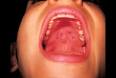 Ящур крупного рогатого скота
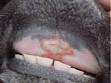 Спасибо за внимание
Желаем вам успехов!